ATELIER PÊCHEdu 26 janvier 2024Navigation dans Chausey
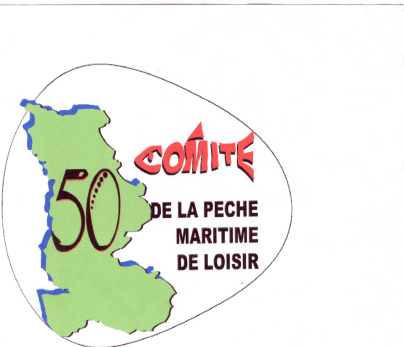 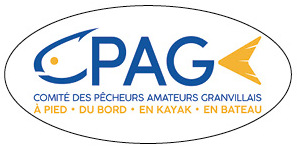 Présentation Jean LEPIGOUCHET
et Jean-Pierre DURAND
NAVIGATION DANS CHAUSEY
1-Chausey
Descriptif général
Les points de repère
Les entrées dans Chausey

2-Les moyens disponibles pour la navigation
Les cartes marines
L'annuaire des marées
Les fichiers météo

3-Dispositions particulières
Le Sund
Les plages de la grande île
Les  oiseaux : débarquement sur les îlots (chiens)
Autres : moulières, tables à huîtres, parcs à palourdes
Descriptif général
Superficie lors de marée basse de morte-eau : c'est près de 5000 ha qui découvrent, par contre 64 ha de surfaces restent émergées à marée haute de vive-eau.
Le cadastre de Chausey, établi en 1825, mentionne 52 îles ou groupe d'îlots. Ces îles sont déterminées par le niveau de la haute mer au moment du plus grand flot moyen du mois de mars.
Classement des sites par ordre de surface décroissante (cadastre de 1881): Grande Île  45 ha ; Huguenans ; Aneret; Genetaie ; Longue Île ; La Meule ; Plate île ; etc...
Le Sund est le grand chenal qui longe l'île principale sur toute sa longueur. C'est aussi le meilleur mouillage de l'archipel, bien abrité la plupart du temps.
Granville ce situe à 10 km de la première tour (La haute Foraine)
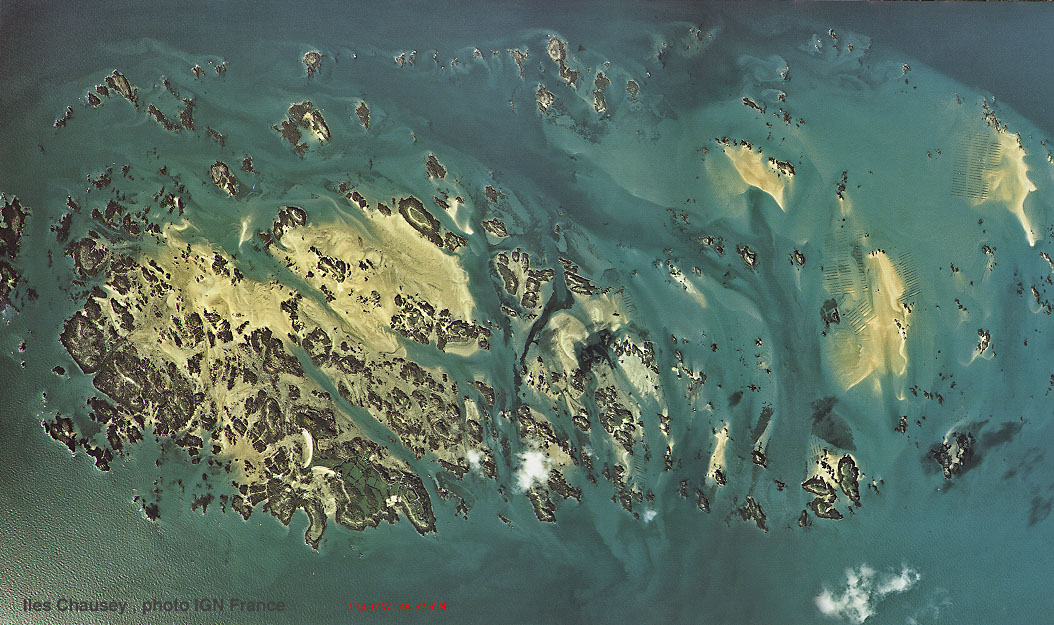 Vue de l’espace (Thomas PESQUET)
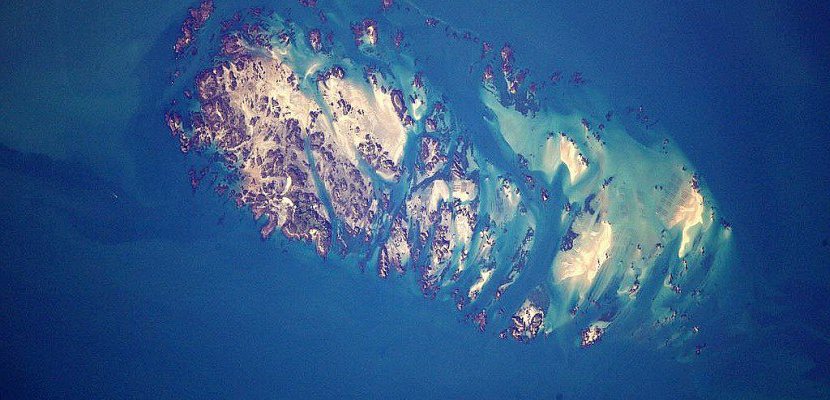 Les points de repères
1 Phare qui culmine à 39 mètres
5 tours sont disposées principalement autour de Chausey :
La Haute Foraine (noir jaune noir) S-E
Le Pignon (noir jaune noir ; feu à éclat) E
Les Canuettes (noir blanc noir) N-E
L'Etat (noire et blanche) N-E
Les Huguenans (noire et blanche) S-E
Une tour intérieure : l’Enseigne (blanche)
Et deux petites tours intérieures :
Le Chapeau (blanche)
La Massue (blanche)
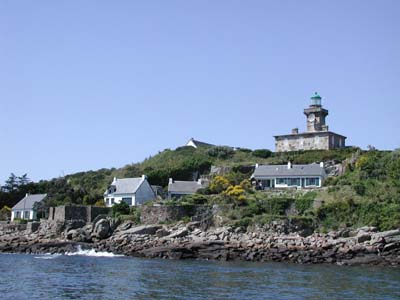 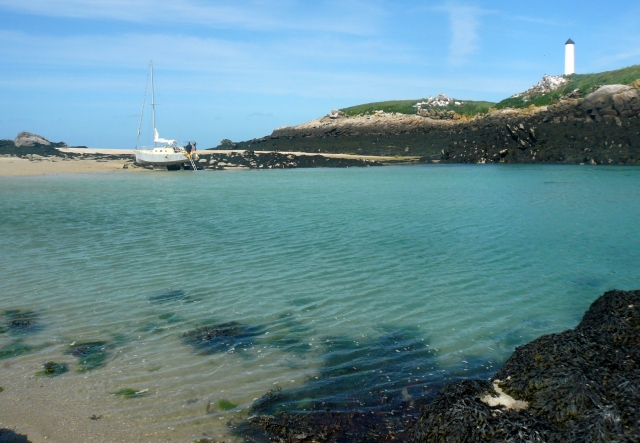 Les balises est
La Haute Foraine
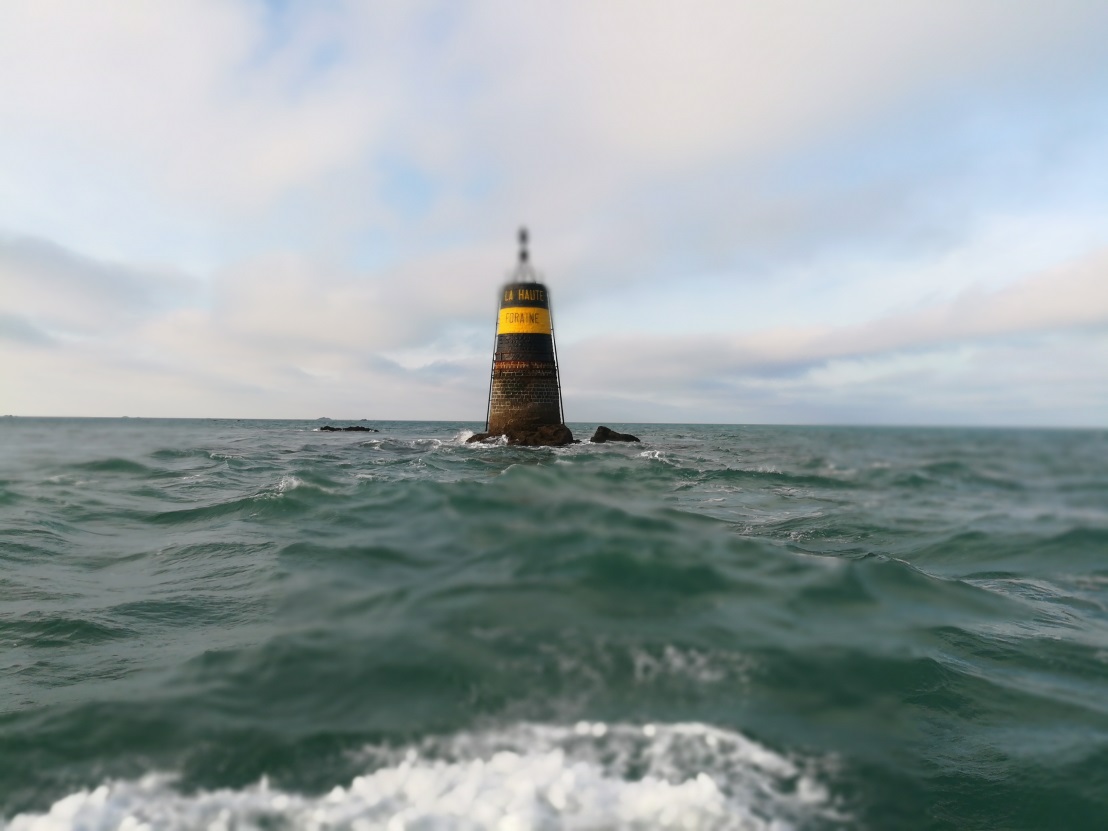 Les repères (suite)
1 tour métallique la Crabière, (feux à secteur, rouge blanc vert)




2 balises (espars) , marques cardinales (dont 1 danger isolé)
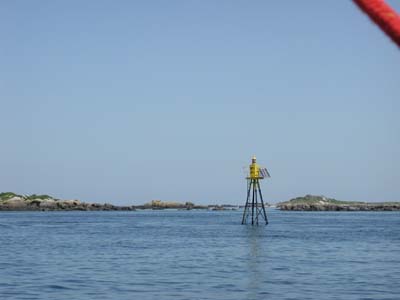 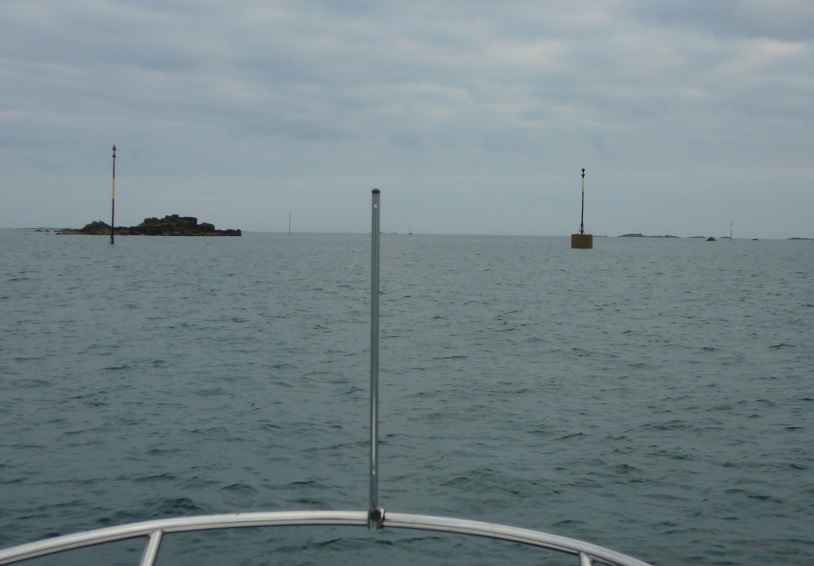 Les repères (suite)
Les bouées d’entrée du Sund (Les Épiettes)
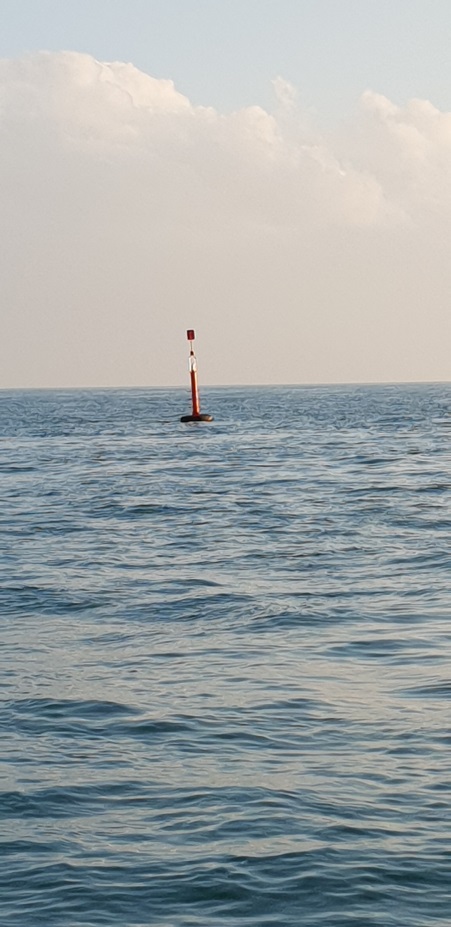 Rappel sur les cardinales
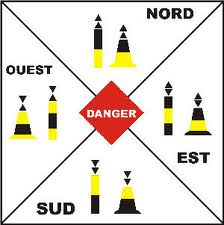 Les points de repères (suite)
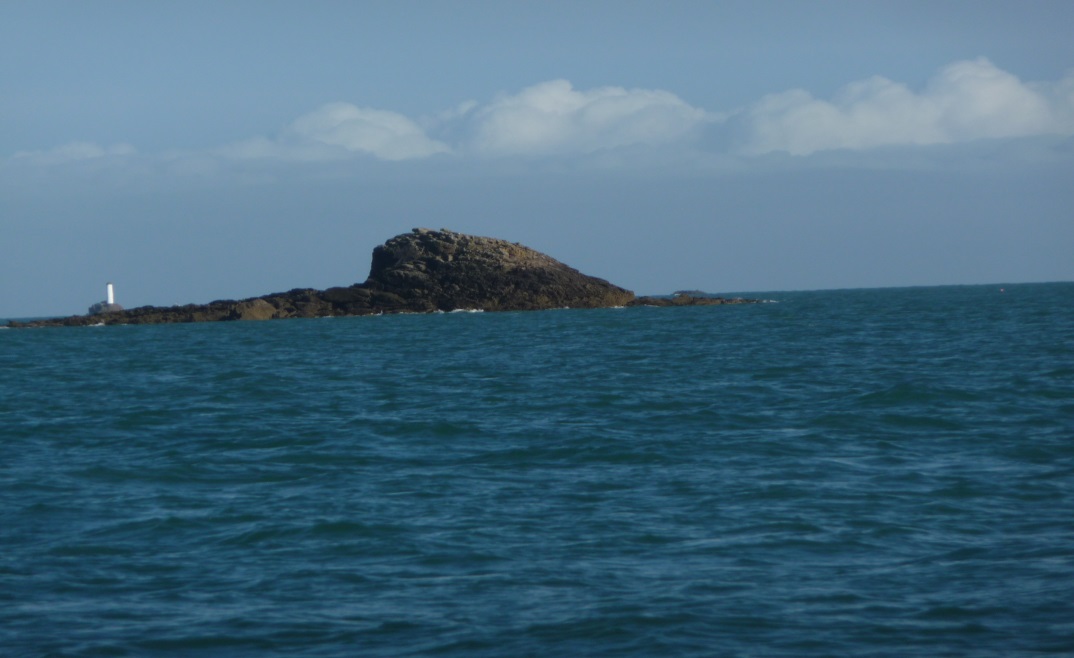 Îles aux formes caractéristiques :
La Culassière




Plate Île
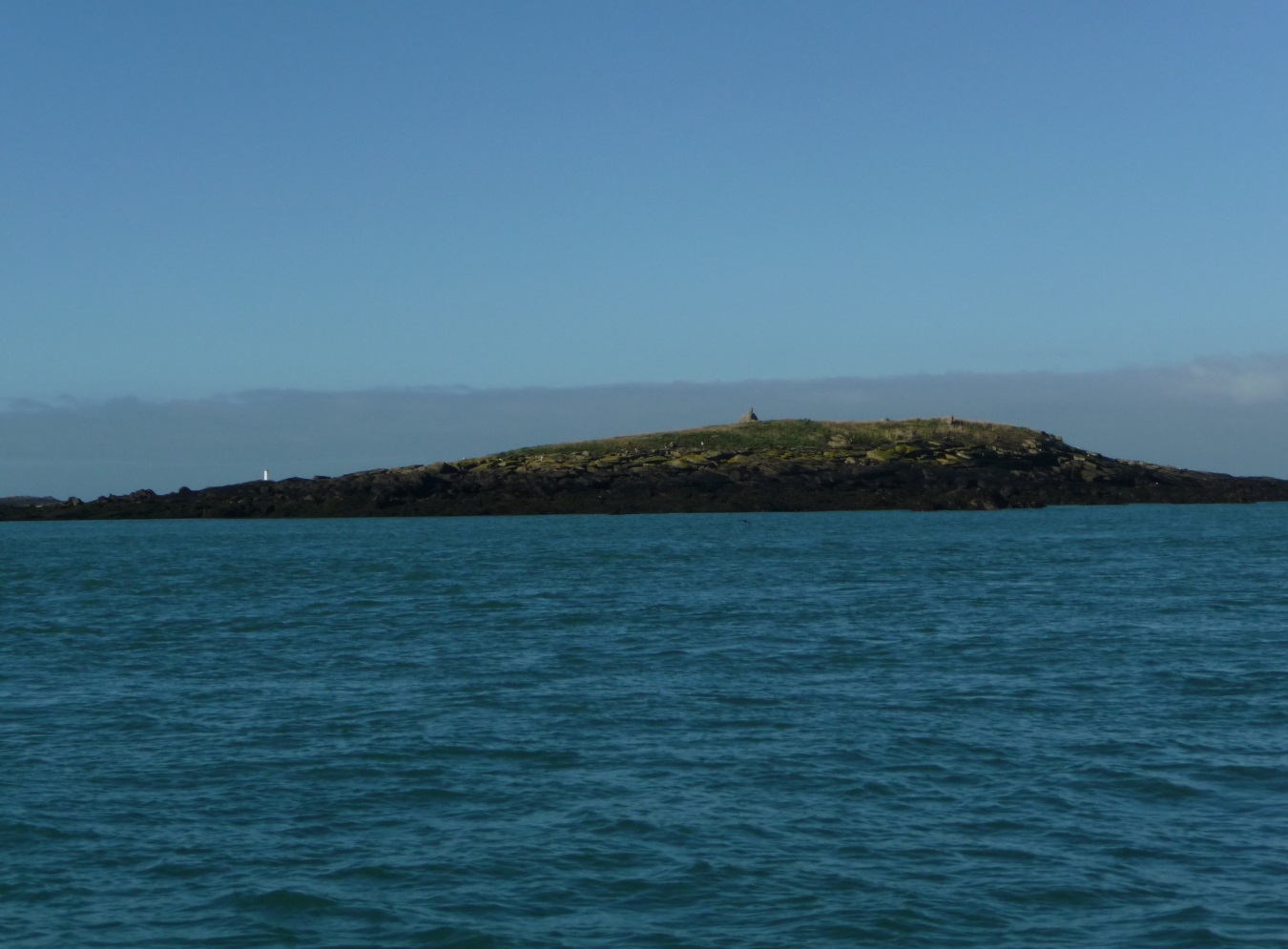 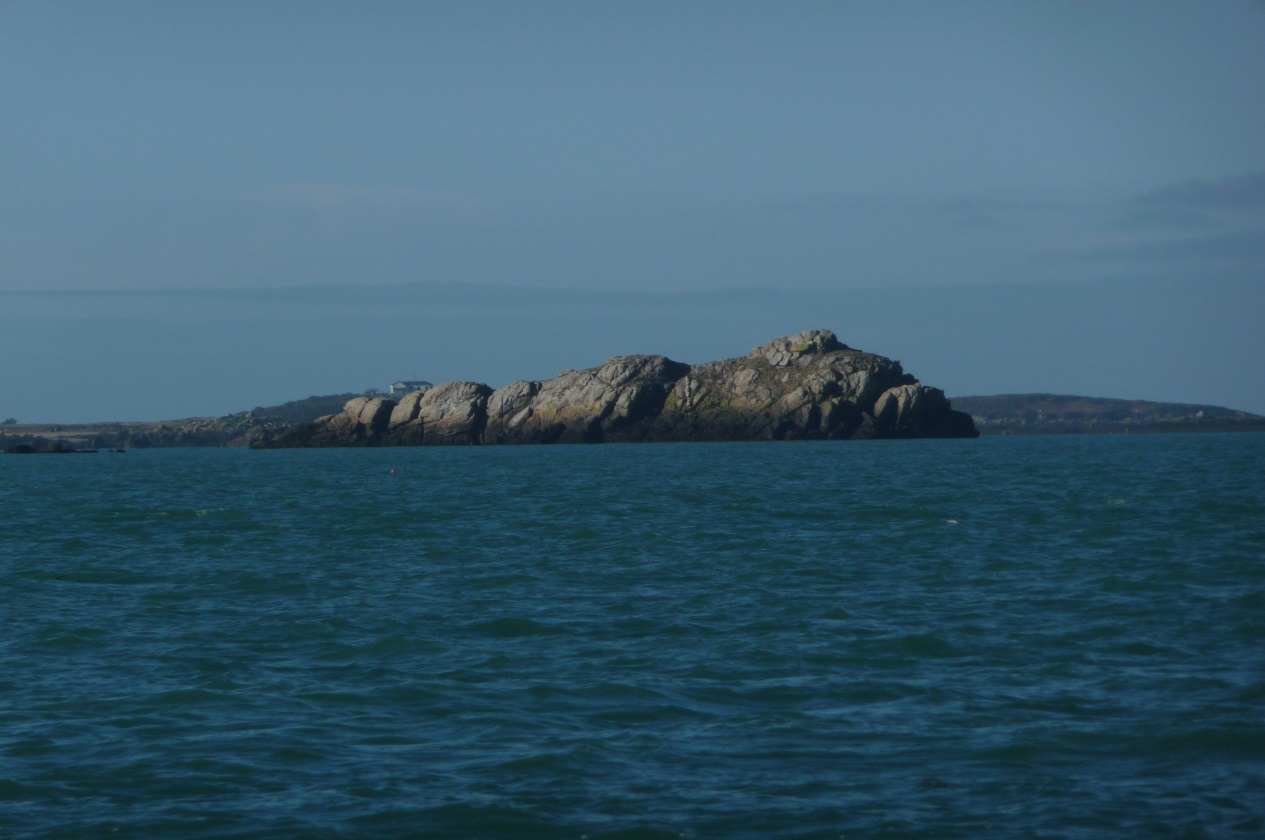 Roche Hamon







L’Enseigne
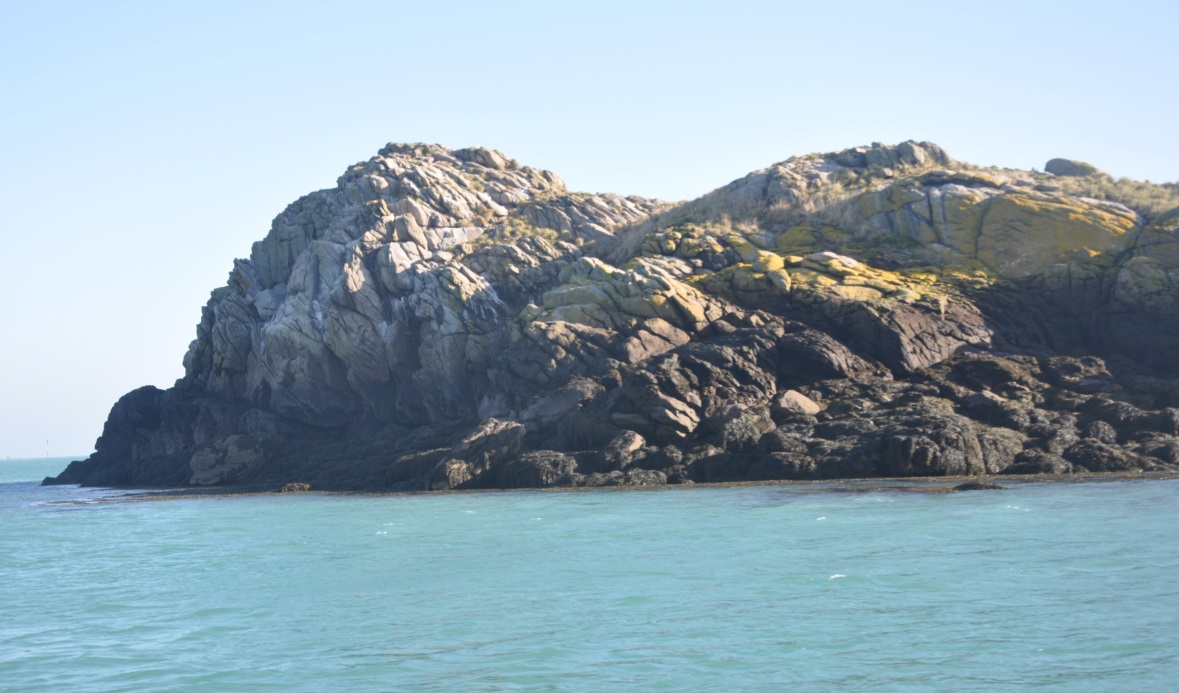 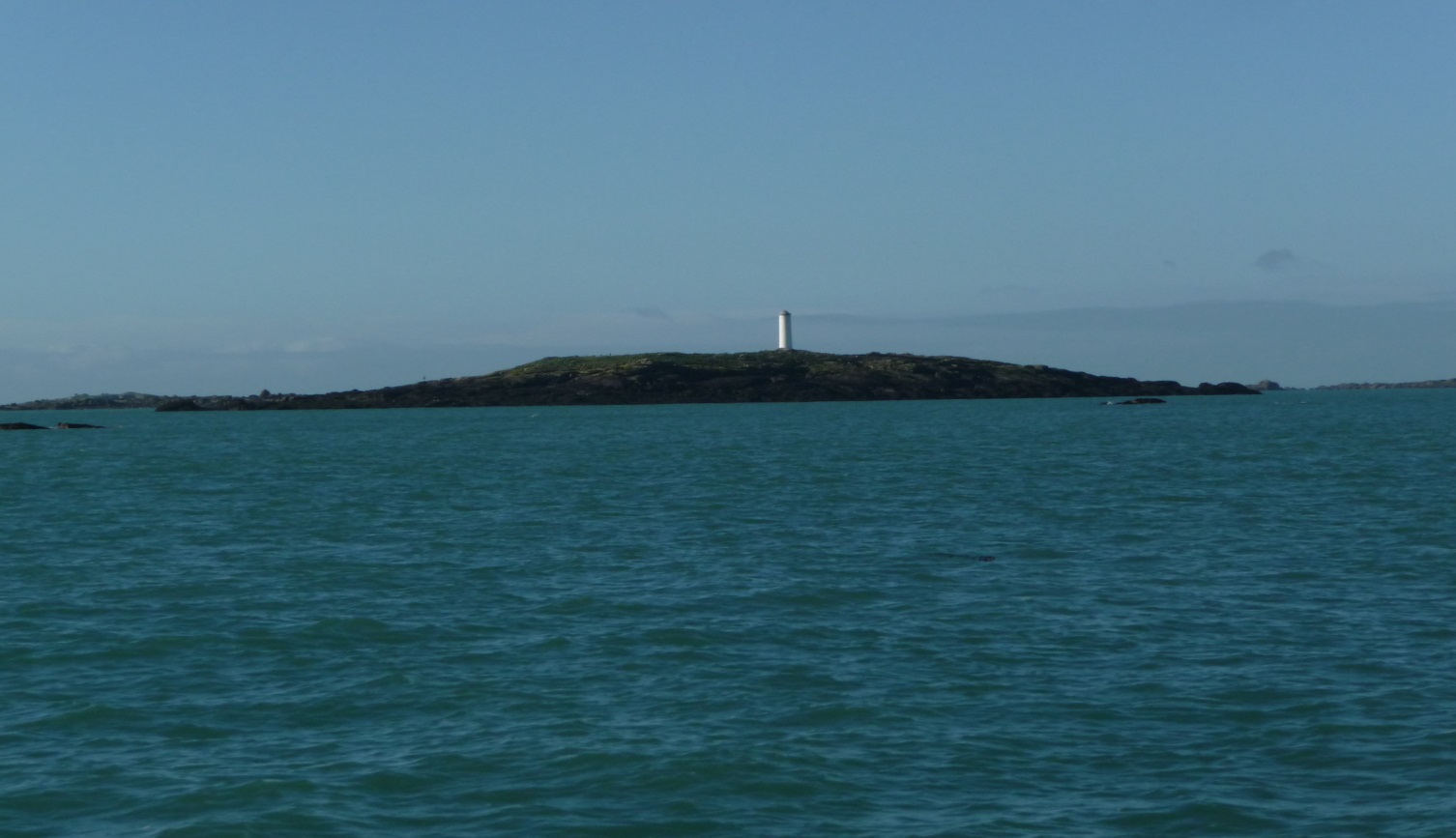 Les repères (suite)
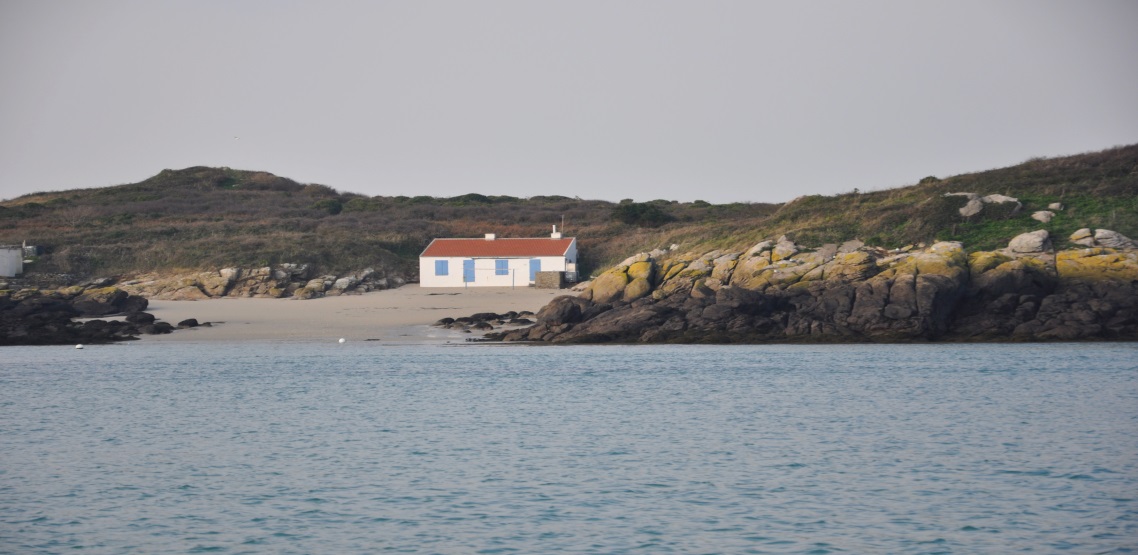 Aneret





Longue Île
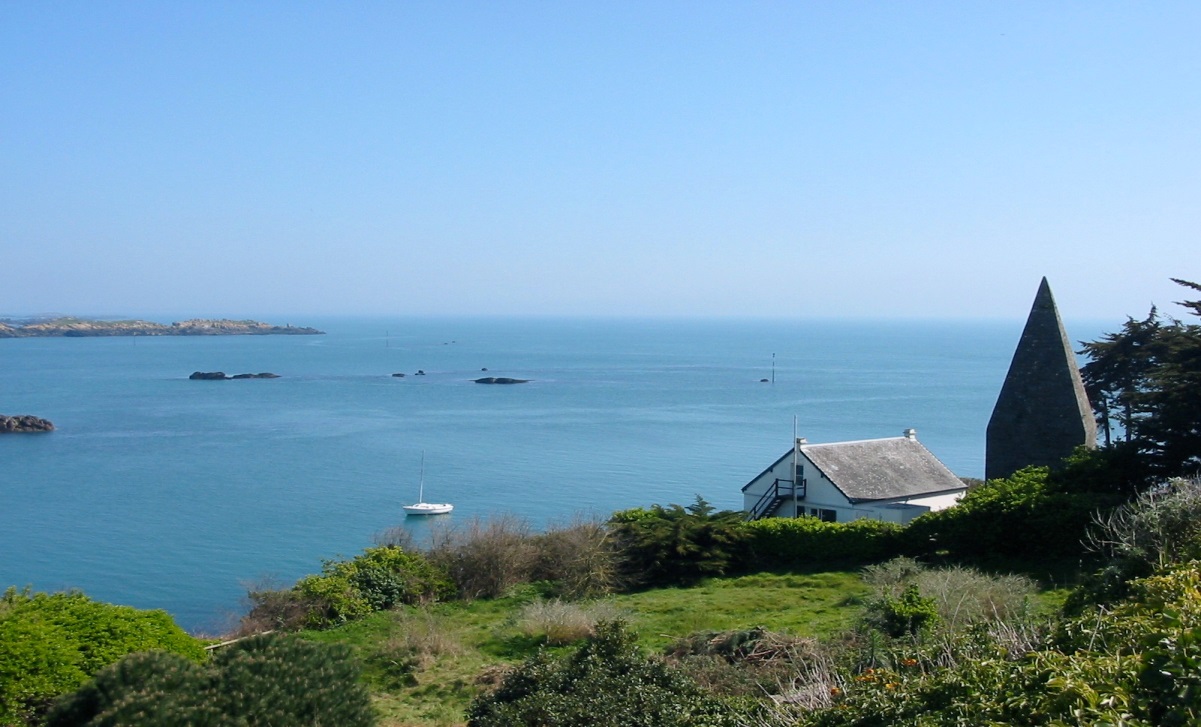 Les entrées dans Chausey :
Avec un bateau relativement important (pas d’échouage) :
	La passe de la Conchée  → L’Herbier, Le Lézard, Plate Île…..
	Le chenal de Beauchamp → Huguenans, L’Herbier, Le Lézard, Plate Île…..
	Le Sund ou Sound (son) → La Massue, La Pierre aux Vras, l’Enseigne ….
	La Grande Entrée → L’Enseigne, Plate Île, La Pierre aux Vras….
Avec un bateau plus petit (qui se pose sur le fond) :
	Le « Grand Rué » → Les Carniquets, Plate Île …..
	Le chenal d’Aneret → Aneret, La Vache, Roche Hamon….
	Le chenal des Trois Îlets →Les Trois Îlets, Les Romont, Les Carniquets…
Les moyens disponibles pour la navigation :Les cartes marines
Les cartes du SHOM (Service hydrographique et océanographique de la marine) donnent énormément de renseignements :
les amers (église, tour, cheminée...)
les profondeurs (laisse de basse mer, sonde de profondeur )
la nature du fond (sable, vase, roche,...)
les roches épaves (îlot qui ne couvre pas, roche qui couvre et découvre, roche à fleur d'eau)
Les GPS avec cartographie intégrée :moins fournie en détail, mais donne l'emplacement exact du bateau sur la carte (un contrôle visuel est toujours nécessaire pour des raisons de sécurité)
Exemple de carte du SHOM
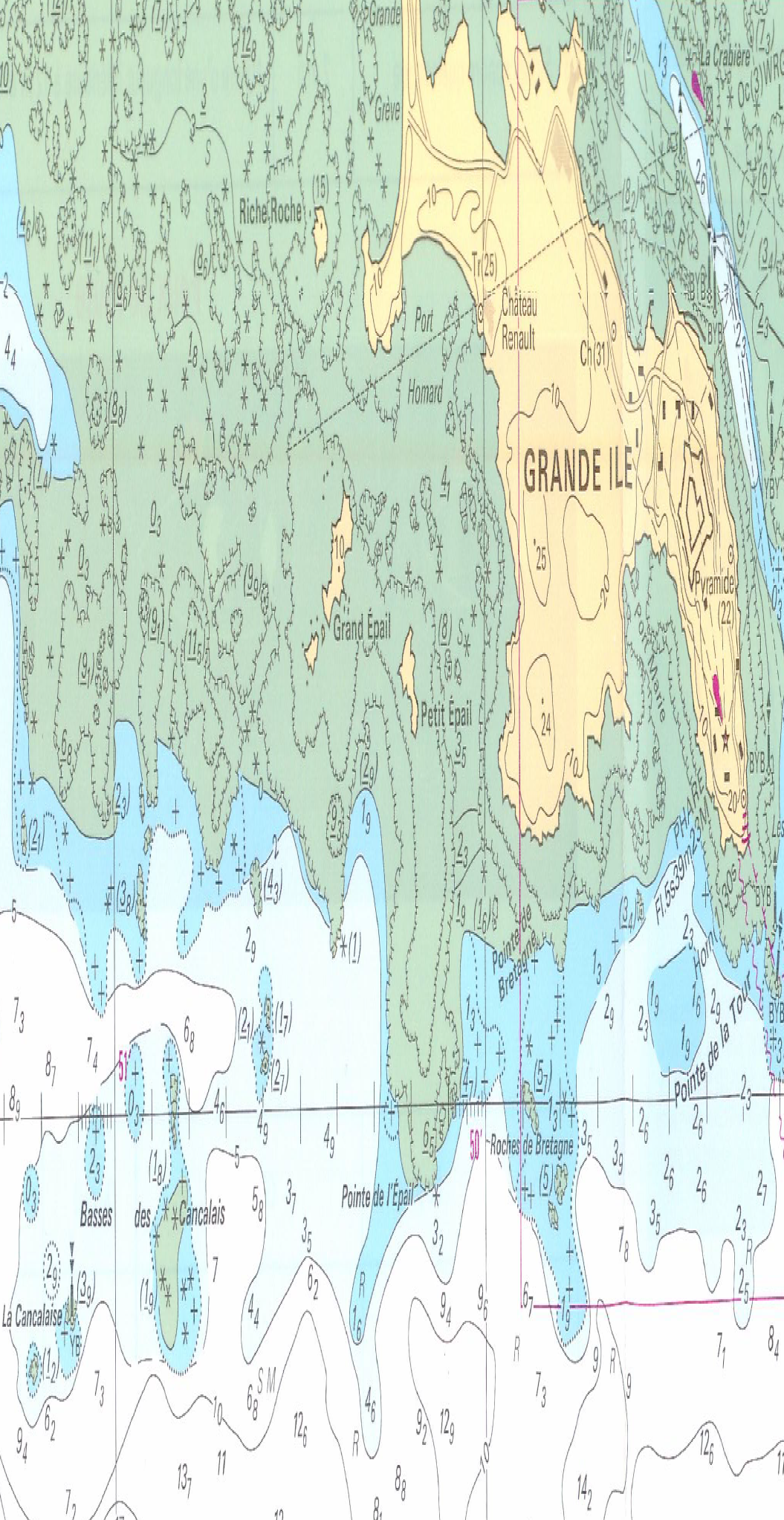 Nav&co
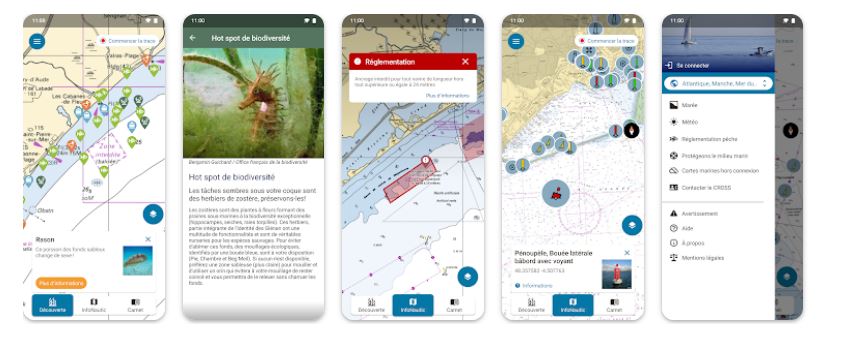 Nav&co
Trois entités étatiques se sont groupées pour mettre à votre disposition un compagnon ludique et pédagogique qui permet de suivre sa route sur les cartes du SHOM, d’être accompagné dans la lecture de la signalisation maritimes, de connaître les réglementations et de découvrir la biodiversité marine.2 modes d’usage Nav&co sont accessibles : Navigation et Découverte.
	Permet de localiser les herbiers de zostères.
Les moyens disponibles pour la navigation :l'annuaire des marées
L'annuaire des marées donne une information très importante pour la navigation : le marnage et les heures de basse et haute mer.
Le marnage (différence entre  la hauteur d'eau de la basse mer et la hauteur d'eau de la haute mer) est utilisé dans la règle des 12èmes.
Tous ces calculs sont compliqués, mais très intéressants pour naviguer sans électronique, ou en cas de panne de l’électronique.
Les moyens disponibles pour la navigation :la météo
On doit toujours connaître la météo de notre journée de pêche, pour des raisons de sécurité et de placement du bateau par rapport au rocher où l'on veut faire nos dérives ( elle change aussi les hauteurs d'eau de notre marégramme).
 Les moyens de se procurer un bulletin météo :
 - internet (météo France, maree.info, windguru, le site du CPAG)
 - le bureau du port
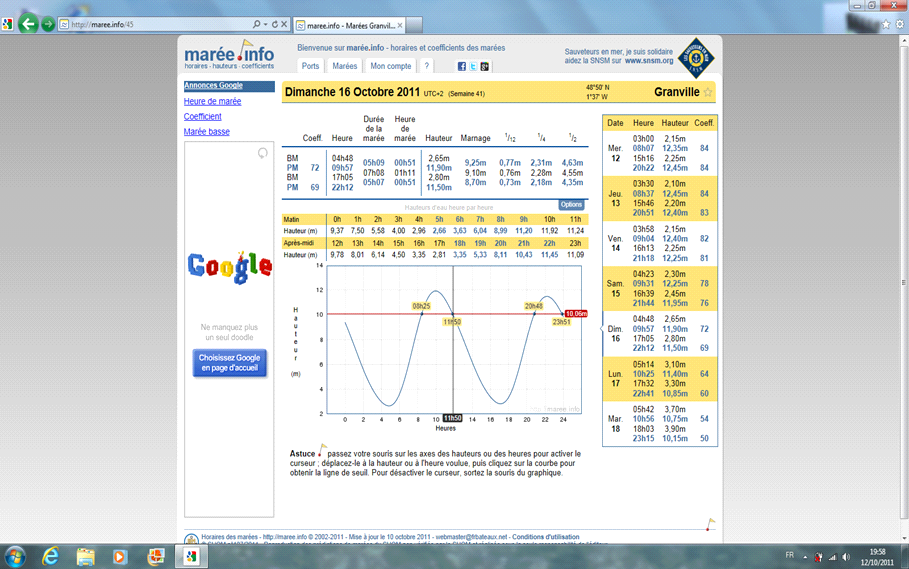 Exemple de prévision météo :
Dispositions particulières :
Le SUND (SOUND) ou SON
Vitesse :
5 nœuds mais surtout 
3 nœuds dans la ZMEL
surveiller son sillage
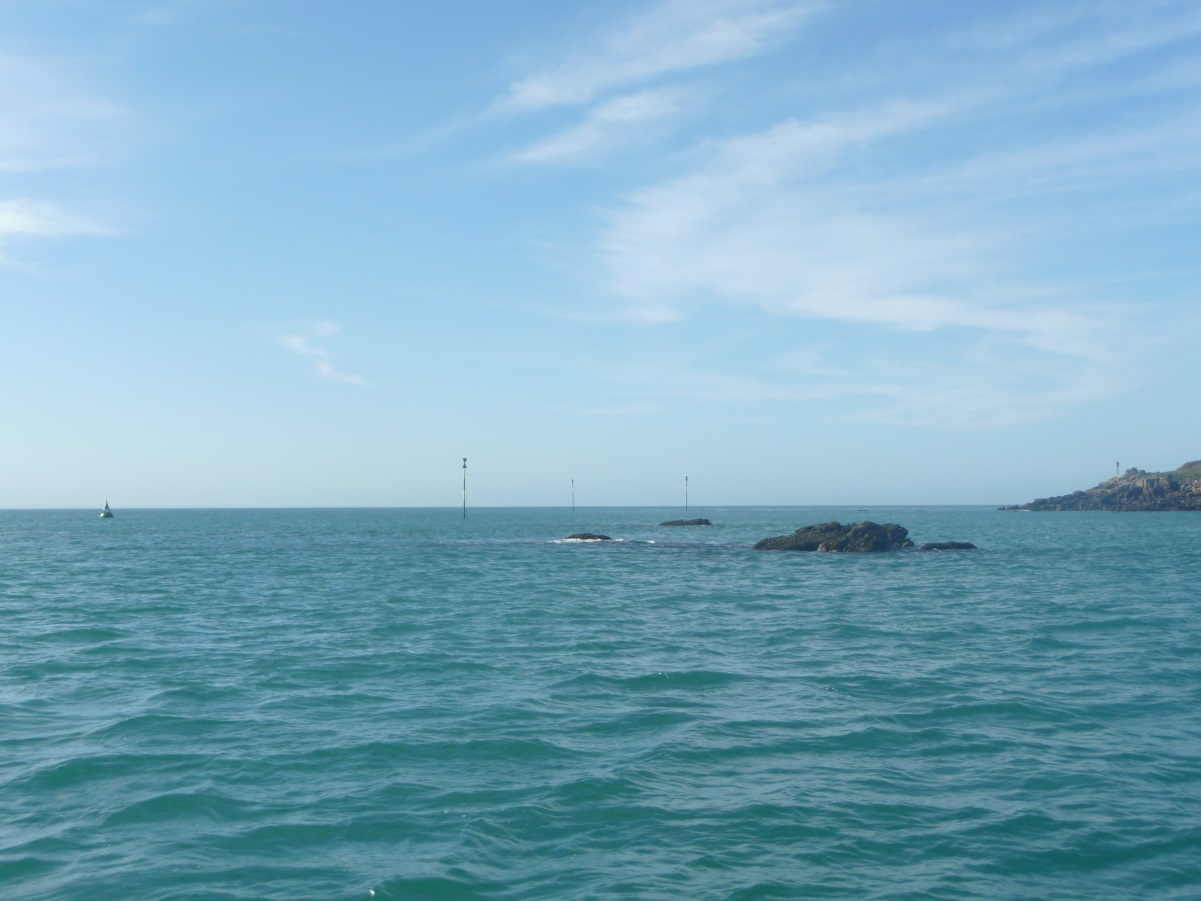 Le Sund
La « Tour Eiffel » (Crabière)
Le ponton
La cale
Mouillage du CPAG
Bouée du CPAG
Le Sund
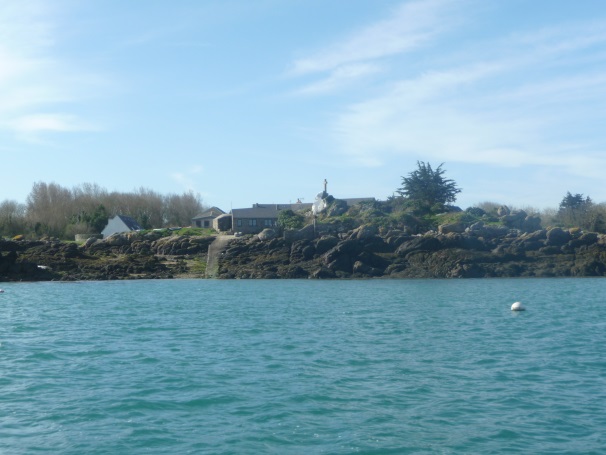 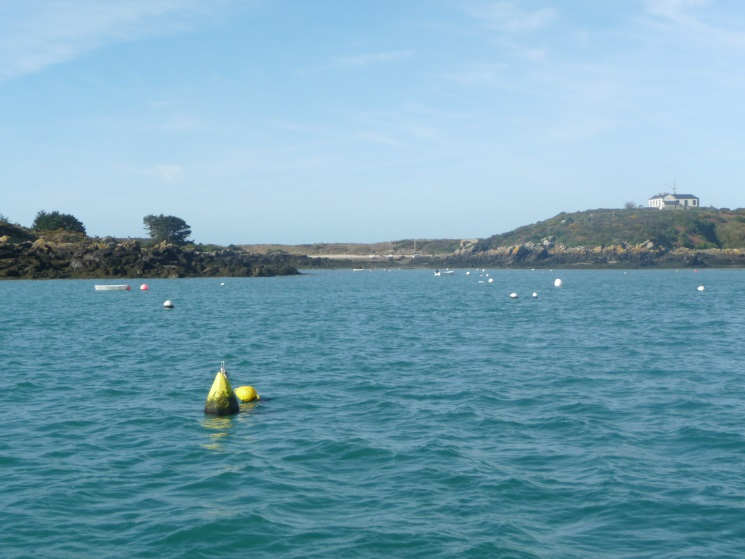 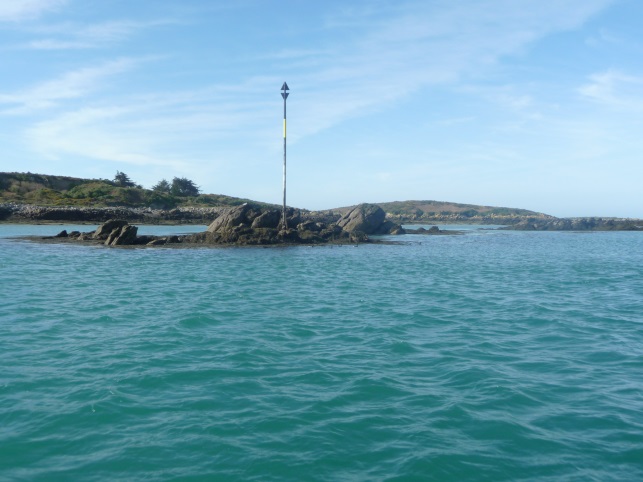 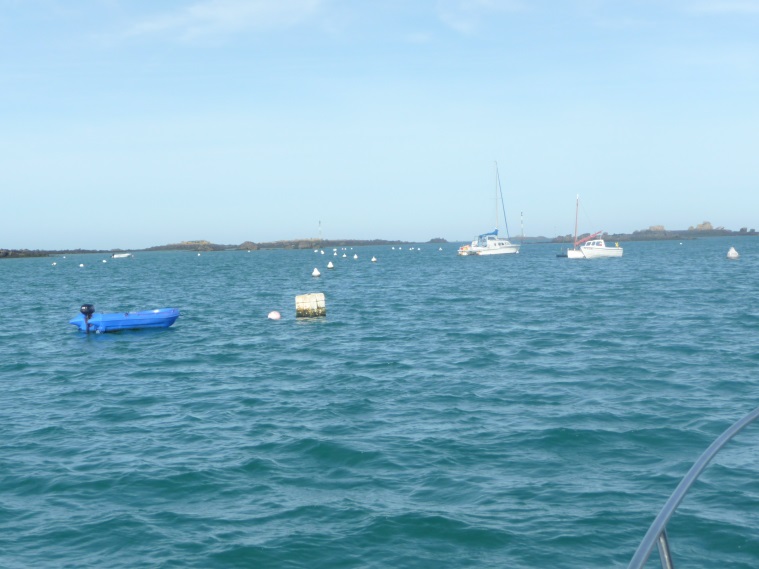 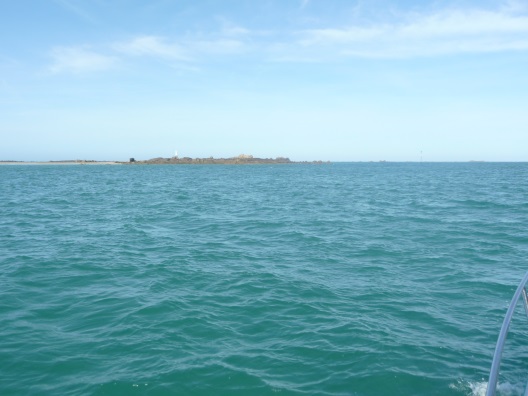 Les plages de la Maîtresse Île
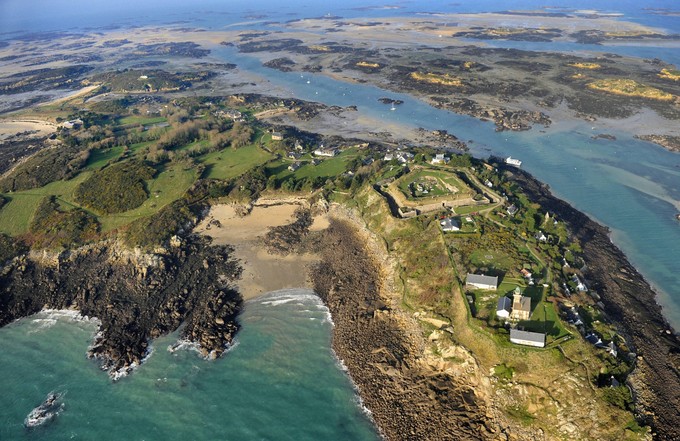 Les oiseaux
Débarquement sur îlots interdit du 15/9 au 15/7
Tenir les chiens en laisse
Mouillage et navigation interdits à proximité de la Roche des Guernesiais du 1/4 au 31/7
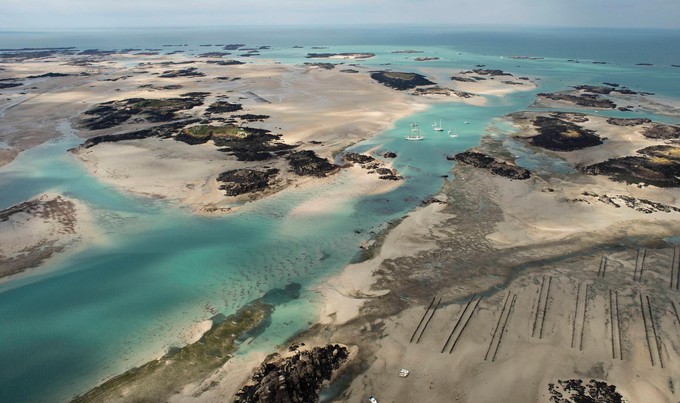 La conchyliculture
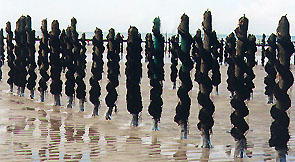 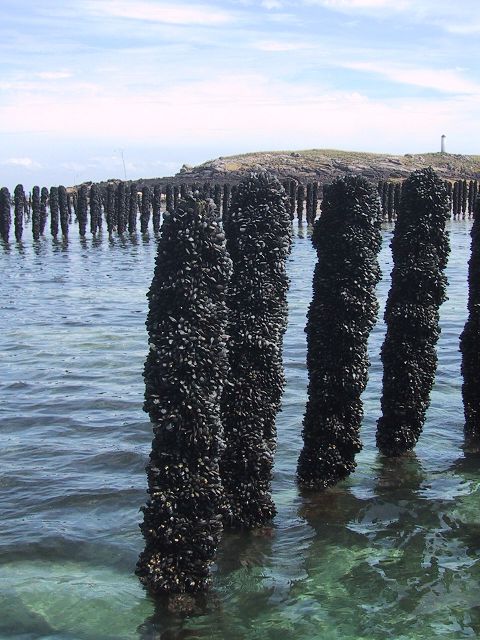 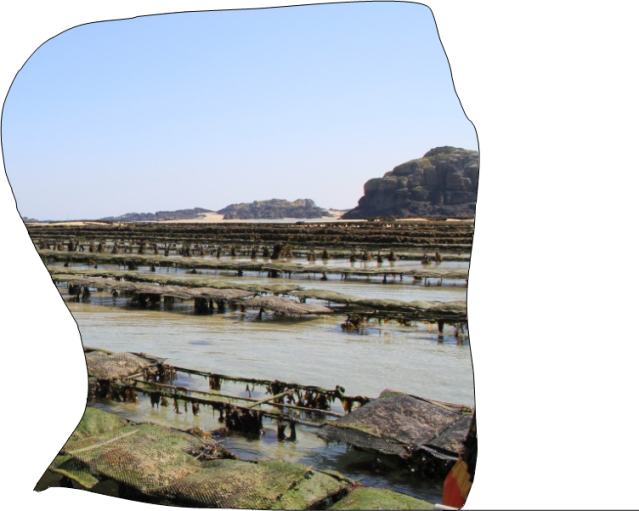 A PROPOS DE ZPF
Une ZPF est une zone de protection forte définie par un décret de 2022.
Les activités impactant l’environnement peuvent être, sinon interdites, du moins fortement réduites.
À Chausey les herbiers de zostères sont dans le collimateur des autorités, d’où la création à Granville d’une instance de concertation pour exposer nos observations et surtout pour être consultés avant toute prise de décision.
Faire attention à ne pas jeter l’ancre dans les herbiers (Nav&Co).
Merci de votre attentionQuestions diverses